Методическое оснащение деятельности педагога-психолога МБДОУ
Музалева Д.А., педагог-психолог МБОУ Центр «Росток»
rostok73.ru – сайт МБОУ Центр «Росток»Тел.: 73-64-22psychologist.spp@mail.ru - почта
Муниципальное бюджетное образовательное учреждение  «Центр психолого-медико-социального сопровождения «Росток» г. Ульяновска (МБОУ Центр «Росток»)
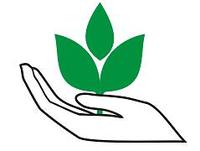 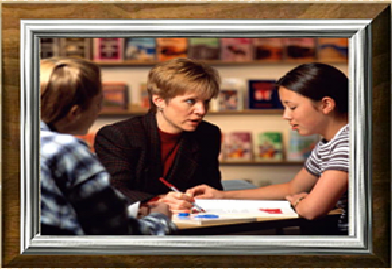 Программа
психологического сопровождения формирования коммуникативных навыков у  аутичных детей

срок реализации: 3-5 часов  в неделю, от 15 до 30-40 минут в день
Особенности организации: 
программа рассчитана на детей 4 – 8 лет, реализуется в МБОУ Центр «Росток» и объединяет в себе различные формы деятельности.
Цель:
формирование коммуникативных навыков у детей с расстройством аутистического спектра
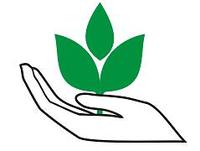 Задачи:
Формирование базовых коммуникативных функций
умения выражать просьбы/требования с использованием вербальных и невербальных средств коммуникации;
Формирование социоэмоциональных навыков
навыков адекватного выражения эмоций и сообщения о своих чувствах с использованием вербальных и невербальных средств коммуникации;
Формирование диалоговых навыков
вербальных диалоговых навыков: умения инициировать и завершить диалог стандартной фразой; разъяснить ситуацию или проявить настойчивость, повторяя сообщение; поддержать разговор
Муниципальное бюджетное образовательное учреждение  «Центр психолого-медико-социального сопровождения «Росток» г. Ульяновска (МБОУ Центр «Росток»)
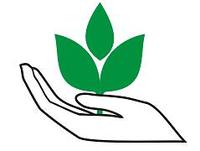 Психологическое сопровождение 
эмоционального благополучия 
воспитанников ДОУ



срок реализации: 1 раз в неделю по 40 минут (17 занятий)
Особенности организации: 
программа рассчитана на детей 3-6 лет., реализуется в МБОУ Центр «Росток» и объединяет в себе различные формы деятельности.
Цель:
изучение эмоционального благополучия дошкольника по возрастным группам: 3-4 года, 4-5 лет, 5-6 лет; разработка системы психологического сопровождения эмоционального благополучия детей дошкольного возраста
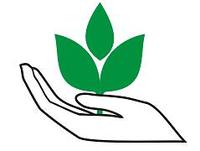 Задачи:
Анализ проблем эмоциональной сферы детей дошкольного возраста. 
Проведение лонгитюдного исследования эмоционального благополучия у     дошкольников.
Разработка программ для детей дошкольного возраста с целью коррекции эмоционального неблагополучия.
Разработка программ семинаров для педагогов и лектории для родителей.
Муниципальное бюджетное образовательное учреждение  «Центр психолого-медико-социального сопровождения «Росток» г. Ульяновска (МБОУ Центр «Росток»)
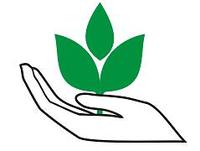 Программа психологического сопровождения   одаренных детей  в  образовательном  учреждении


Срок реализации: Программа занятий для дошкольников - 34 занятия, 1 раз в неделю по 30 минут. Программа занятий для младших школьников - 15 занятий по 40 минут.
Особенности организации: 
Программа сопровождения одарённых детей рассчитана на дошкольный  и школьный возраст. 
Программа состоит из следующих блоков:
диагностический блок;
развивающий блок;
работа с родителями.
Цель:
выявление и развитие одарённых детей в условиях образовательной организации.
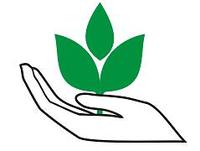 Задачи:
выявление одарённых детей; 
развитие поисковой активности, мыслительной деятельности и дивергентного мышления; 
создание условий для совместной деятельности детей и родителей.
Муниципальное бюджетное образовательное учреждение  «Центр психолого-медико-социального сопровождения «Росток» г. Ульяновска (МБОУ Центр «Росток»)
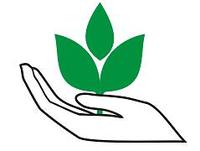 «Тропинка к сердцу»
проект психолого-педагогического сопровождения семей, воспитывающих детей с ограниченными возможностями здоровья

Особенности организации:
Программа состоит из 5 блоков:
1.Диагностический блок (диагностика позиции родителей, особенностей детско-родительских отношений, воспитательных умений родителей, динамики развития семейной ситуации)
2.Развивающий блок (тренинги общения для родителей, имеющих детей с особыми возможностями здоровья, родительской позиции)
3.Просветительский блок (памятки, буклеты, рекомендации)
4.Консультативный блок (особенности консультирования родителей, имеющих детей с ОВЗ, этапы консультирования)
5.Профилактический блок (тренинги профилактики эмоционального выгорания, снятия напряжения, формирования жизненной стойкости)
Цель:
оказание психологической помощи родителям в вопросах воспитания, развития и поддержки детей с ОВЗ.
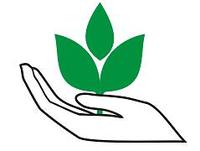 Задачи:
Выявление особенностей взаимодействия родителей с ребенком с ОВЗ, родительской позиции в вопросах воспитания, развития и поддержки детей с ОВЗ, динамики семейной ситуации.
Развитие психологической компетентности родителей в вопросах воспитания, развития и поддержки детей с ОВЗ.
Освоение эффективных способов взаимодействия, оказания психологической поддержки ребенку с ОВЗ.
Создание условий для осознания родительской позиции, формирования жизненной стойкости, профилактики последствий стрессовых ситуаций.
Муниципальное бюджетное образовательное учреждение  «Центр психолого-медико-социального сопровождения «Росток» г. Ульяновска (МБОУ Центр «Росток»)
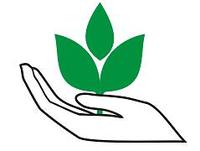 Программа 
психологического   сопровождения  
 детей  с ДЦП 
в дошкольном образовательном учреждении


Особенности организации: 
программа рассчитана детей 14-17 лет, реализуется на базе ОО
Цель:
коррекция и развитие сенсорно-перцептивных и интеллектуальных процессов у дошкольника с ДЦП.
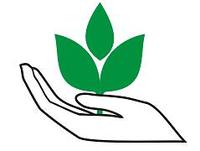 Задачи:
 •Развитие познавательных процессов: восприятия, памяти, мыслительных операций, коррекция внимания, развитие пространственно-временных представлений, общей и мелкой моторики.
•Обучение игровым навыкам, навыкам произвольного поведения.
•Снижение эмоционального и мышечного напряжения, развитие коммуникативных навыков, навыков взаимодействия с педагогом с целью профилактики дезадаптации к условиям ДОУ.
Муниципальное бюджетное образовательное учреждение  «Центр психолого-медико-социального сопровождения «Росток» г. Ульяновска (МБОУ Центр «Росток»)
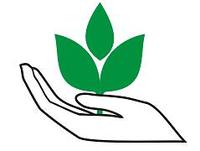 Программа 
психологического сопровождения
дошкольников старшего  возраста, 
педагогов и родителей в условиях
 ФГОС ДО «Радуга успеха»
срок реализации: 1 раз в неделю по 20-35 минут (24 занятия в год)
Особенности организации: 
программа рассчитана на детей 5-7 лет. Занятия с подгруппой детей 10-12 человек.
Цель:
Содействие психологическому, личностному и индивидуальному развитию дошкольников, обеспечивающее психологическую готовность к обучению в школе, социальной адаптации детей раннего возраста, поступающих в ДОУ, обеспечение психологической безопасности участников образовательного процесса.
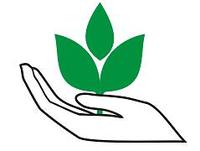 Задачи:
- предупреждение возникновения проблем развития ребенка;
- помощь (содействие) ребенку в решении актуальных задач развития, воспитания и 
социализации;
- развитие психолого-педагогической компетентности (психологической культуры) детей, 
родителей, педагогов;
- психологическое обеспечение образовательных программ.